HSF Contents and Future Links to the ADMM
Emma Codrington, AIG
May 18th, 2018
Asset information group
Enabling HE to deliver its informed asset management plan
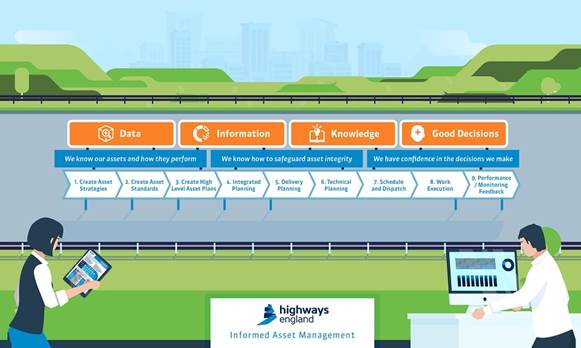 Handover
Recognised area of concern across the business. 
Risk budgets escalating
Unclear roles and responsibilities
‘Reinventing the wheel’ each time
No standard HSF
Work underway
ADMM – HE’s asset information requirements
Quality and compliance tools
Asset data transfer processes
Roles and responsibilities
Operations
Major Projects
HSF
AIG’s role in ADMM and HSF
ADMM contains our requirements for asset information. 
Asset information elements of HSF can be specified within ADMM
Standard format for HSF required which can then be supported by the ADMM
HSF Extensions currently being considered for ADMM inclusion
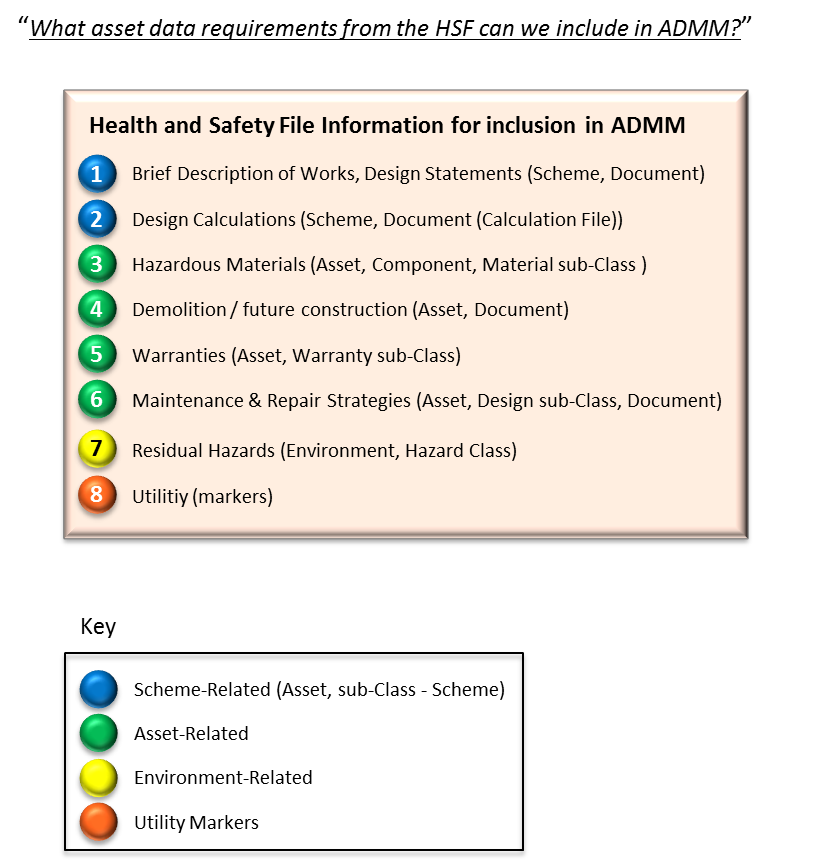 Highways England: Asset Data Management Manual (ADMM)
The Asset Data Management Manual supports Highways England’s asset management aims.

It is designed to reflect the needs of the business, rather than any particular way of doing business.

Departure from data requirements based on specific contracts & systems.
Asset Information Principles
We have developed a series of Asset Information Principles which:
Are based on best practice, delivering continuous improvement
Set our ambition / the utopian position of asset information management across its full lifecycle
Align with the products, tools and services the AIG are delivering (e.g. AIIP, ADMM)
DEFINE
ASSURE
MAINTAIN
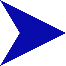 INFORM
CAPABLE
COLLATE
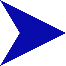 Define asset data needs & owners
Govern asset data quality
Inform decision making with accessible data
Embed asset knowledge in our people
Collate one version 
of the truth
Maintain the quality 
of asset data
We will formalise the governance of asset information management activities & improvement initiatives.
We will define our requirements for asset information including responsibilities for its completeness & 
accuracy
We will collect and update appropriate asset information in a timely and efficient manner
We will enable the use of asset information to inform intelligent decision making and operation of physical infrastructure assets
We will store asset information in a master repository & make information accessible to relevant parties cognisant of any security requirements
We will develop our staff & stakeholders to have the capability to engage with all stages of the asset information process and use information appropriately
8
Vision for the ADMM
Departure from data requirements based on specific contracts & systems

Capture the requirements for a single ‘Logical Model’ data schema

Hold ‘Translation Schema’ to support interaction of our range of current/legacy data systems

Not to ‘break’ any systems. The logical model is abstract; representing a conceptual database, free from systems-driven data requirements
Future access to the ADMM
An online platform, mirroring the Future DMRB site.  Providing:
Ease of access;
Improved usability;
Streamlined change management.
Development of the ADMM
The ADMM has an iterative development.

Capturing the Company’s data requirement is a complex task; connected to all parts of the business.

Changes to requirements have potential impacts to consider:
Effect on principles and practices;
Change to data system, and data transfer;
Contractual impacts (i.e. compensation events).

The business is a living, active thing; changes can occur as we go through the process (e.g. introduction of AD contracts changed requirement priorities).
Maturity of Asset Classes
Under the iterative approach to the ADMM; Assets undertake a journey to fully capture their requirements:

This must start with inventory (at a minimum), as all other asset data relates back to the inventory of the asset.

Other requirements are added to the asset over time.
[Speaker Notes: Inventory first – you cannot know additional things about an object, until you know what/where it is.]
Asset Data Categories
The Business’ asset data consists of more than just the physicality of the asset (inventory).

Area teams need to know specific things to operate and maintain assets.

Over time, the origins and history of an asset must be recorded in a logical sequence (ORR audit, Section 58 defence).

Asset Data Categories have been devised as a method to organise and relate these different data requirements.
[Speaker Notes: This is the next big thing.
Moving into this space of holding more information on an asset.]
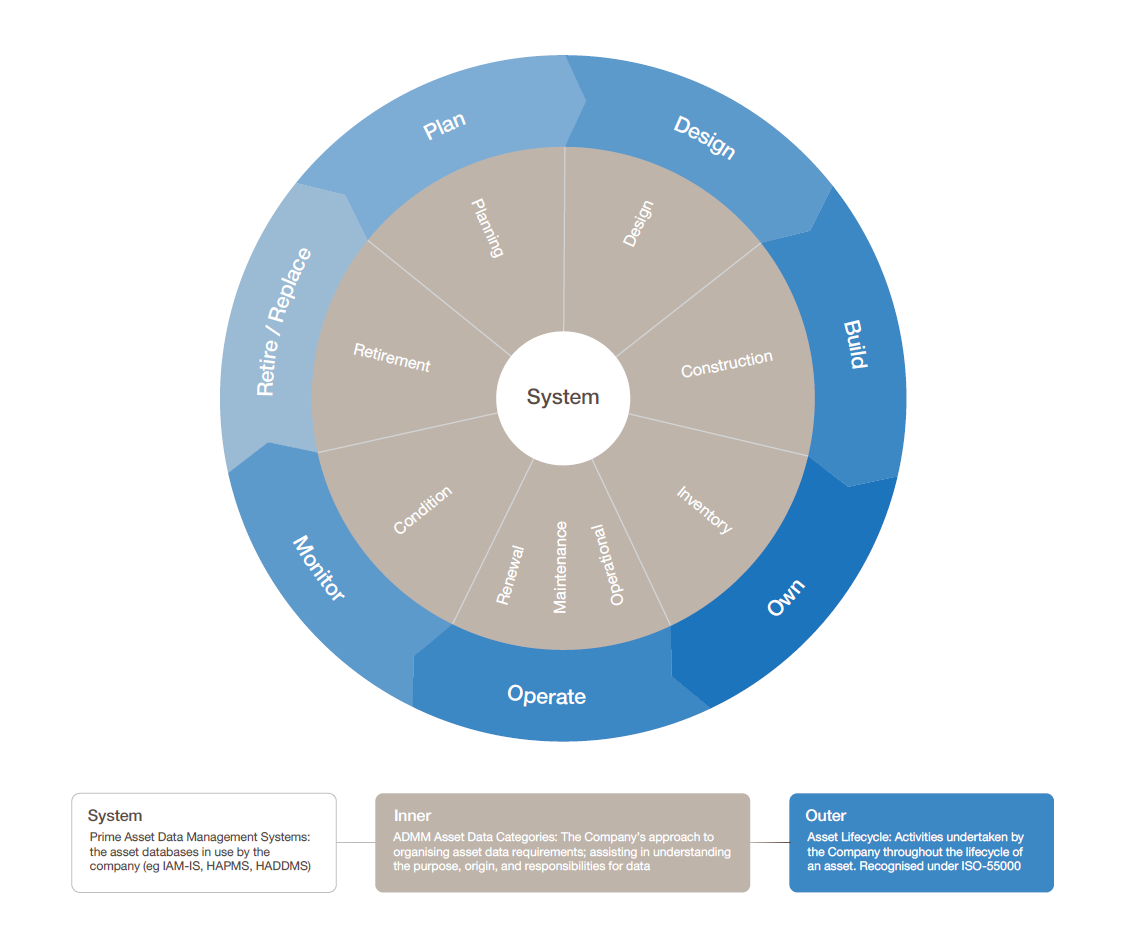 [Speaker Notes: To put in context – walk through the asset lifecycle.

Planning = ownership and contractual data.
Design = drawings/BIM
Construction = construction information/materials.
Inventory = physicality of the asset, and its location.
Operational = information to run the network assets effectively.
Maintenance = information on current/previous interventions.
Renewal = 
Condition = state of an asset.
Performance = data and metrics, is it serving the intended purpose?
Retirement = record of an asset’s retirement.

SYSTEM = ties all data together; UIDs, parent/child etc.]
ADMM Data Dictionary:
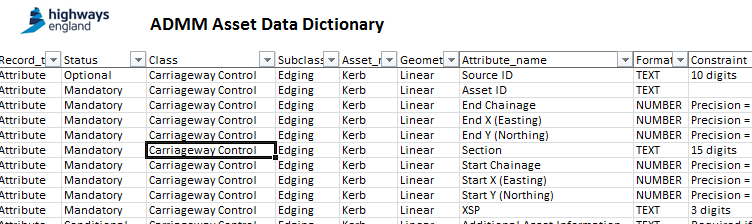 Schema (The ‘what’ and the ‘where’)
Format and Constraints
Rules for recording of data
Domain values where options are specific to avoid free text fields as far as possible
Bringing the Data Dictionary to life
Contextual guidance
Information on specific data systems and transfer formats
Appendices – e.g. Surface Materials catalogue
ADMM future plans
The ADMM aims to comprehensively integrate The Company’s Asset Data Requirements, detailing:
Asset-specific data requirements, i.e. what information we require
AND
Asset data principles and practices, i.e. the activities required for management of the data in an effective and responsible way

The asset data requirement is considerable in its scope; including requirements related to all asset lifecycle stages:
Plan
Design
Build
Own/Operate
Monitor
Retire/Replace
ADMM Webinar
http://lobby.mc.iconf.net/gcc/a.asp?ba=300000076&aID=400265559&rtp=2&at=4
password: ADMM